被字句（受け身表現）

　「ＡはＢによって～された」という受け身表現は、“Ａ被Ｂ (给) ～” “Ａ让Ｂ (给) ～” “Ａ叫Ｂ (给) ～”によって表現します。

	私のお財布が人に盗まれてしまいました。

我 的 钱包   被 (人) (给) 偷 了。
Wǒ  de qiánbāo  bèi  rén   gěi  tōu  le.
　　　　　　　　　　　　 └─“Ａ被Ｂ (给) ～”の場合、Ｂは省略可 
我 的 钱包   让  人  (给) 偷 了。
Wǒ  de qiánbāo  ràng rén   gěi  tōu  le.

我 的 钱包   叫  人  (给) 偷 了。
Wǒ  de qiánbāo  jiào rén   gěi  tōu  le.
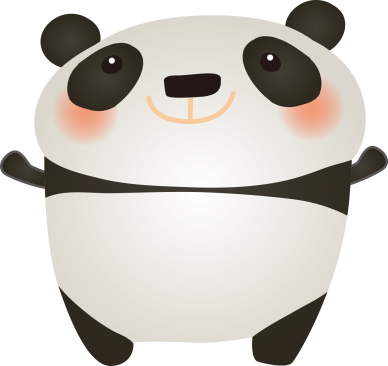 練習問題
Ａ：私のケータイがなくなってしまいました。
我 的 手机 不 见 了。
Wǒ  de shǒujī bú jiàn le.
　　たぶん人に盗まれたのです。
大概 是  被 (人)(给) 偷 了。
Dàgài shì  bèi  rén  gěi  tōu  le.
Ｂ：それじゃ、急いで警察に届けに行きましょう。
那 我们  赶快 去 报警 吧。
Nà  wǒmen gǎnkuài qù bàojǐng ba.

※なくなった：不见了 bú jiàn le 急いで：赶快 gǎnkuài
　警察に届ける：报警 bàojǐng
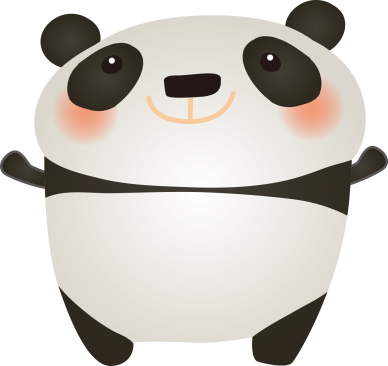